Cum determinăm înălțimea unui arbore
Material demonstrativ
Realizat de profesor, Teodora Cosma
Realizăm  instrumente  denumite  "dendrometru“:
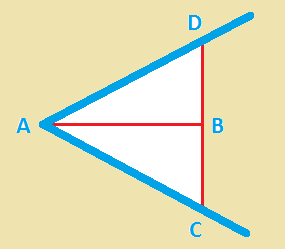 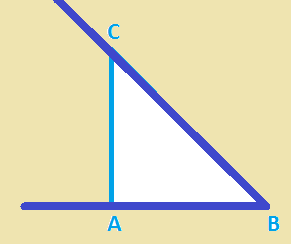 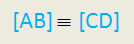 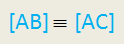 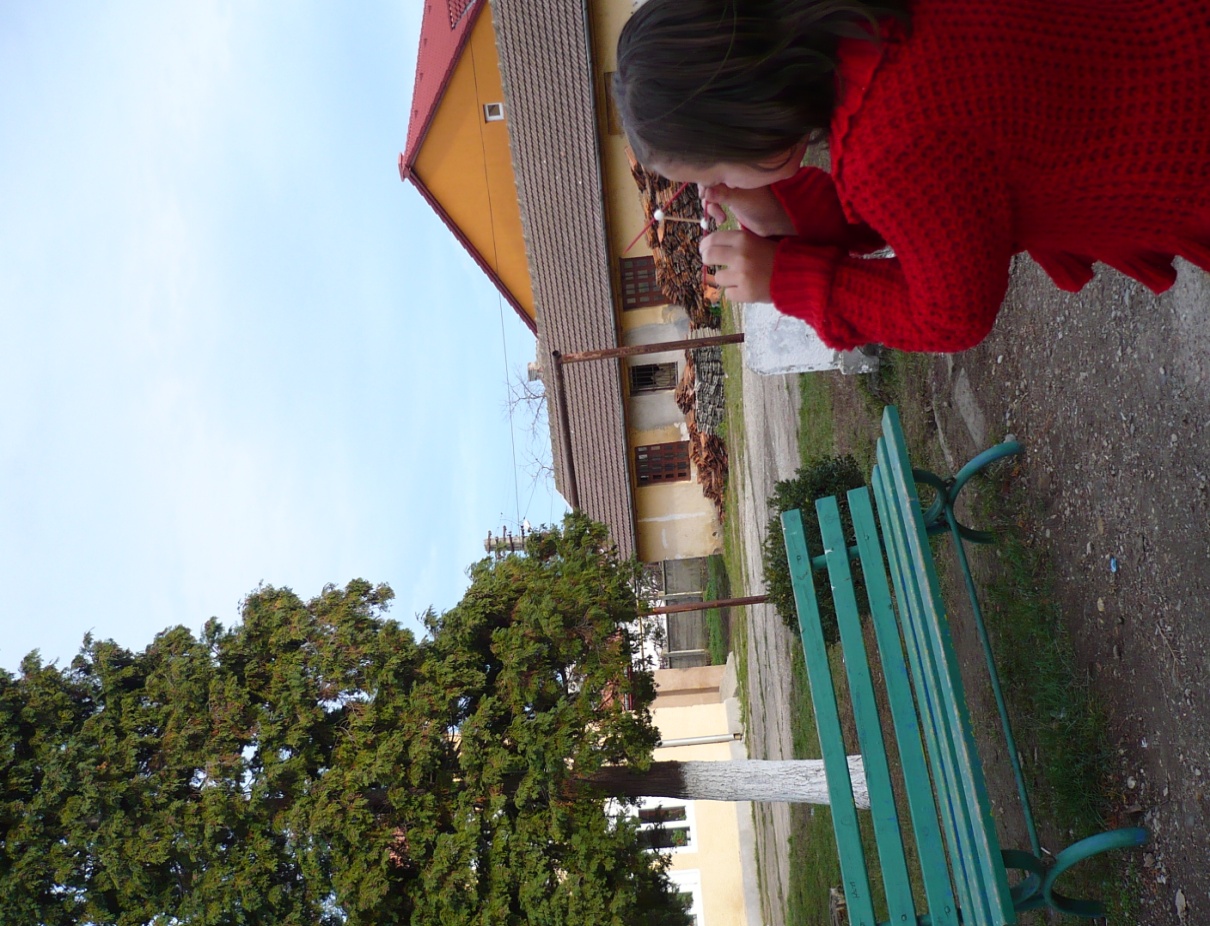 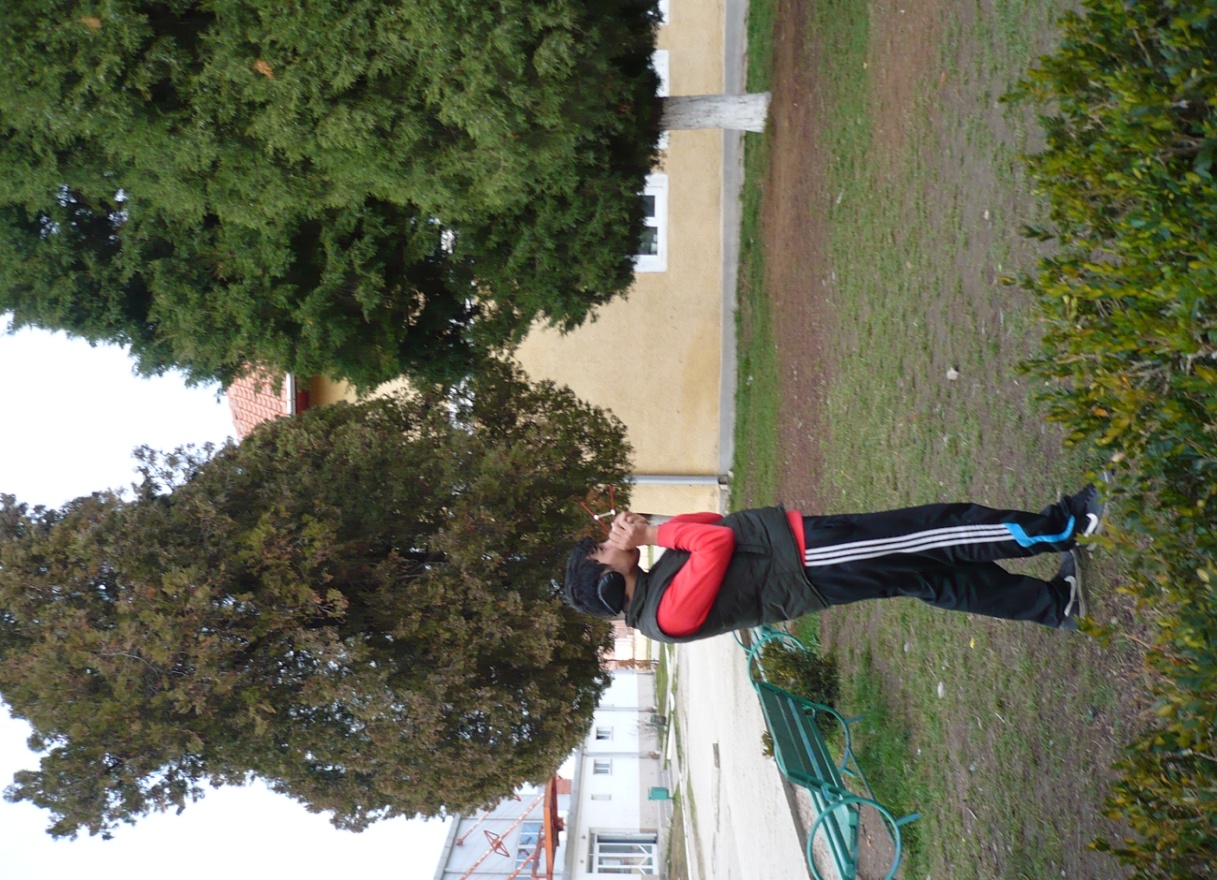 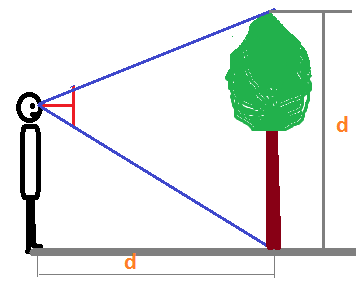 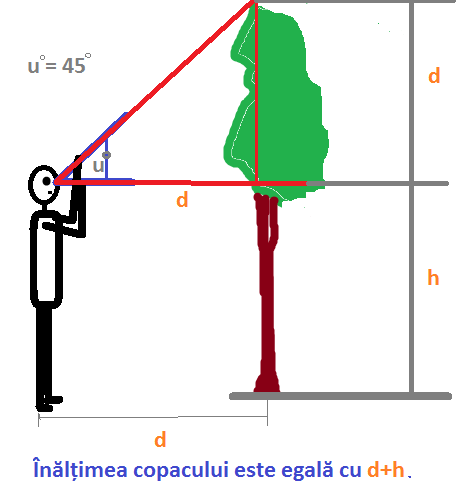 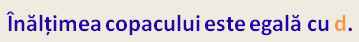 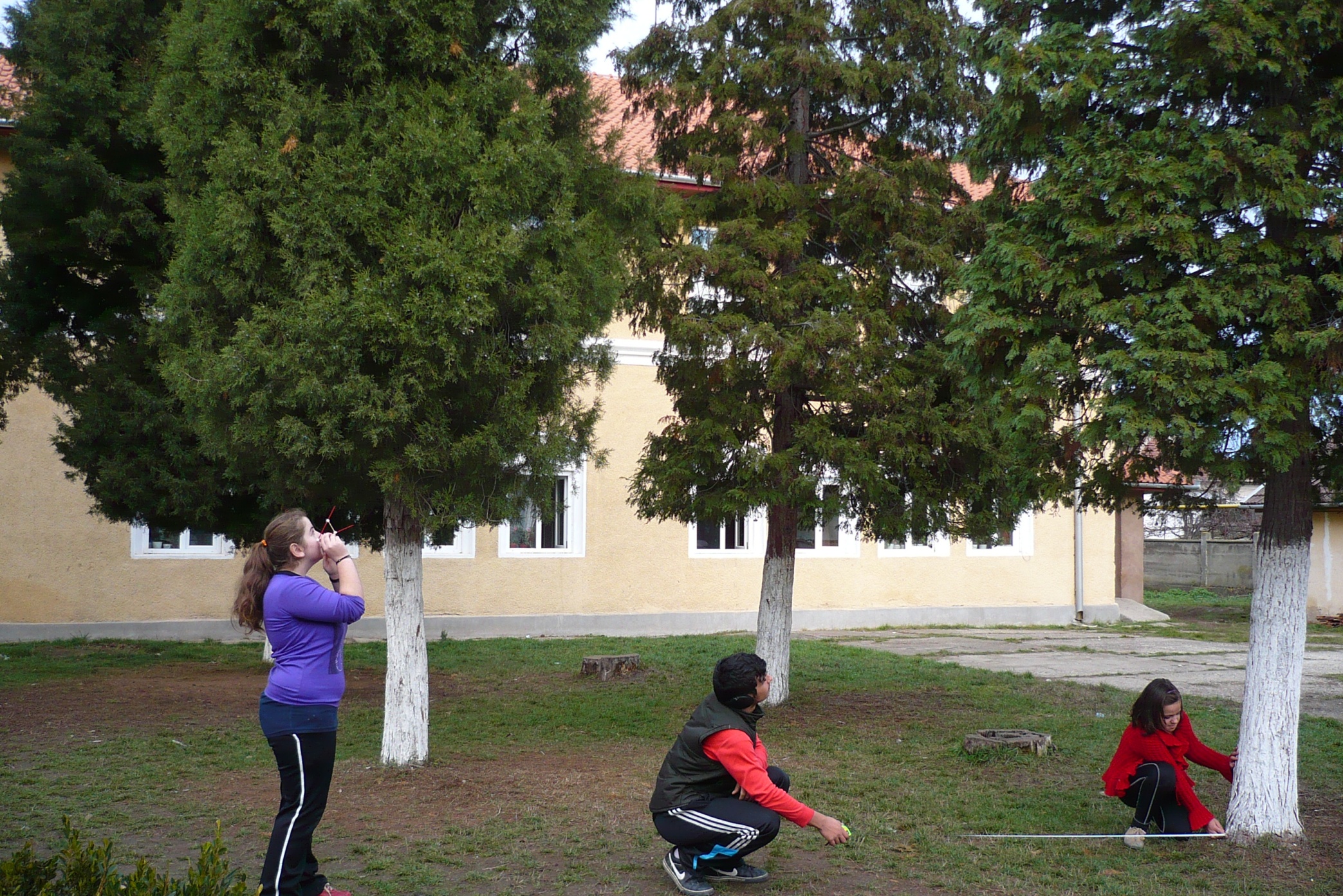 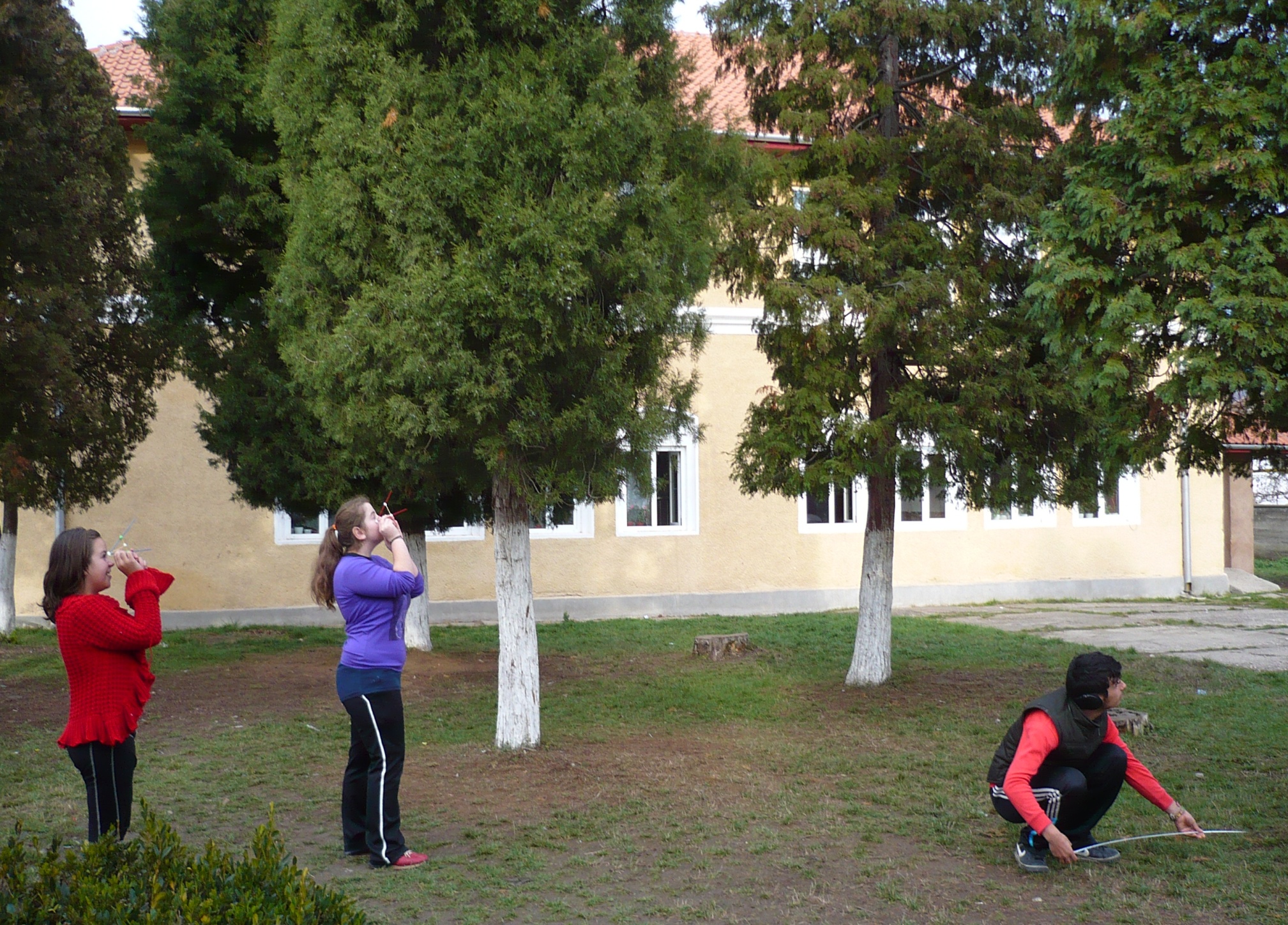 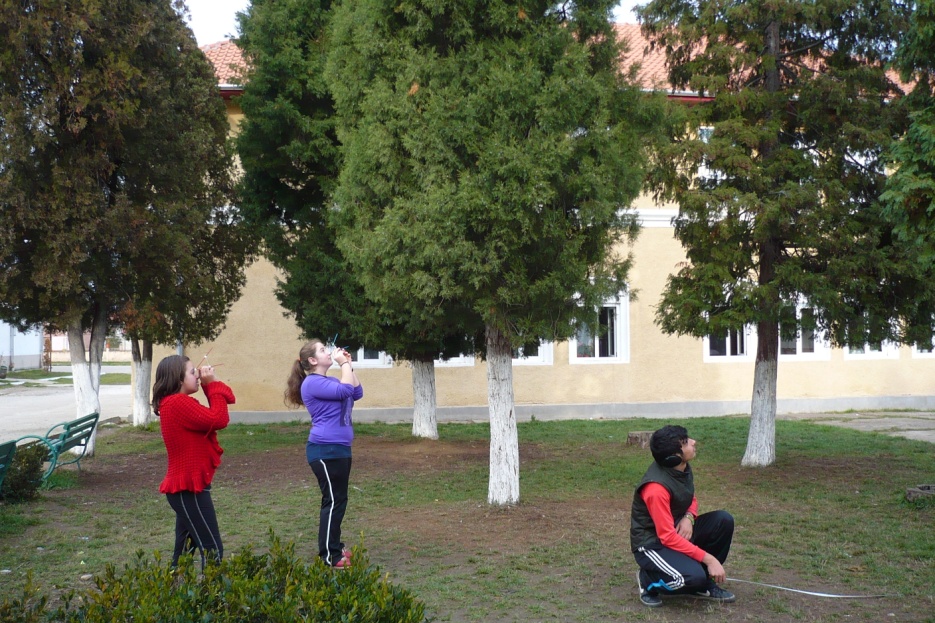 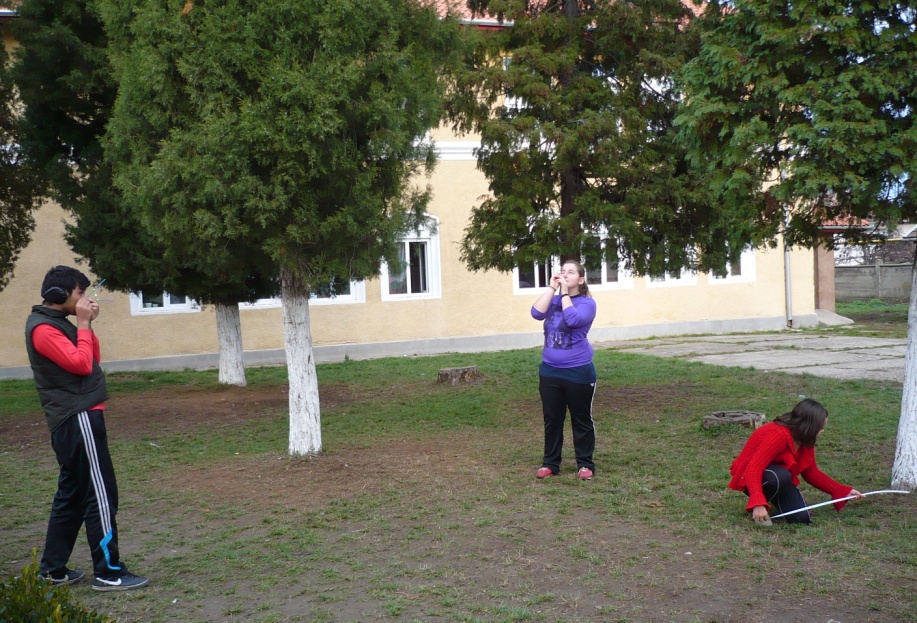 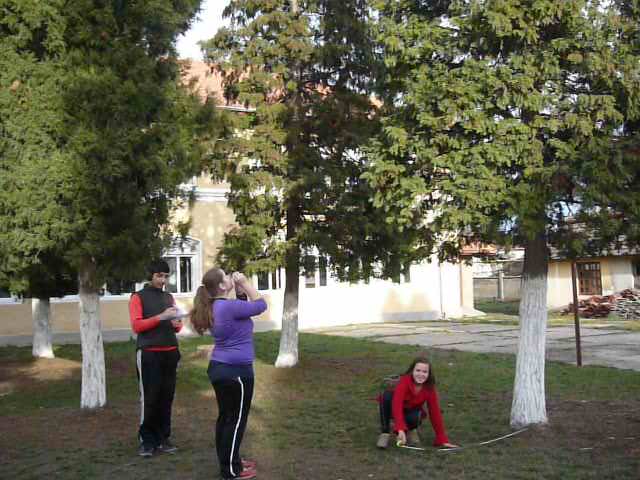 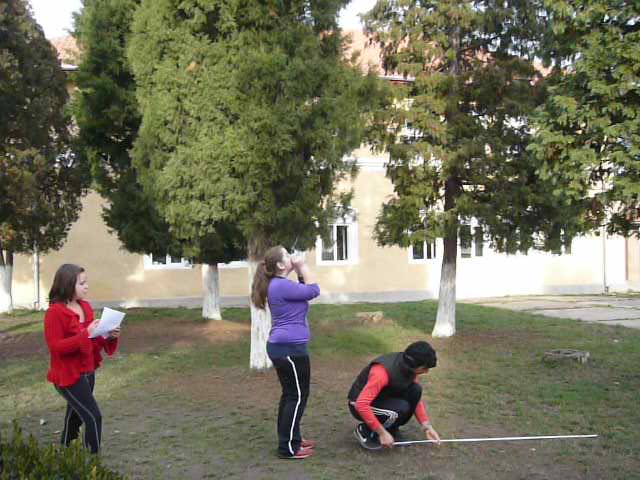 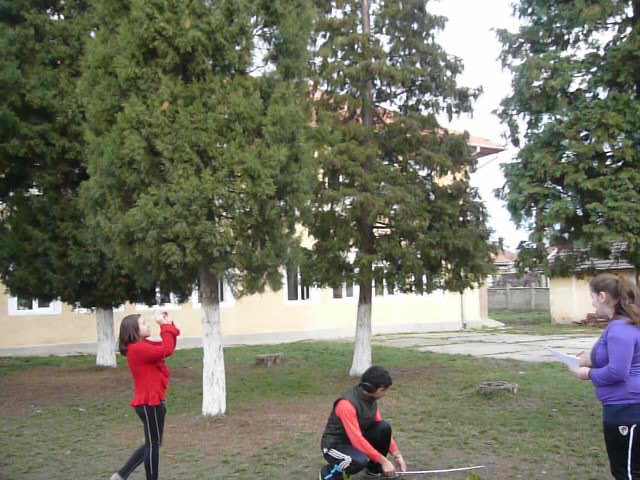